Палочки-выручалочки.
Котенок Художник.
Это котенок Художник. Он будет детям помогать  в работе с пособием: давать пояснения, представлять разделы.
Палочки-выручалочки.
Это не просто палочки. Это палочки - выручалочки. Они сделают путь овладения знаниями более легким и понятным , дадут возможность посмотреть на обычные вещи с необычной стороны.
Цели и задачи.
Развитие мелкой моторики.
Подготовка руки к письму.
Развитие логики, памяти, координации движений руки.
Воспитание самостоятельности.
Формирование собственного мнения.
Задания используют для
Изучения нового материала.

Повторения пройденного.

В качестве контроля усвоения материала.
Структура  пособия.
Разделы.
Цветные дорожки.
Знакомство с палочками.
Дроби.
Симметрия.
Геометрические фигуры.
Порядковый счет.
Штриховка.
Разделы.
Измерение условной меркой.
Решение задач.
Числа второго десятка.
Много-мало,выше-ниже….
Пространство.
Цвет-число.
Состав числа.
Кто занимается?
Задания выполняют дети 5-7 лет.

Им помогают  родители
или  воспитатели.
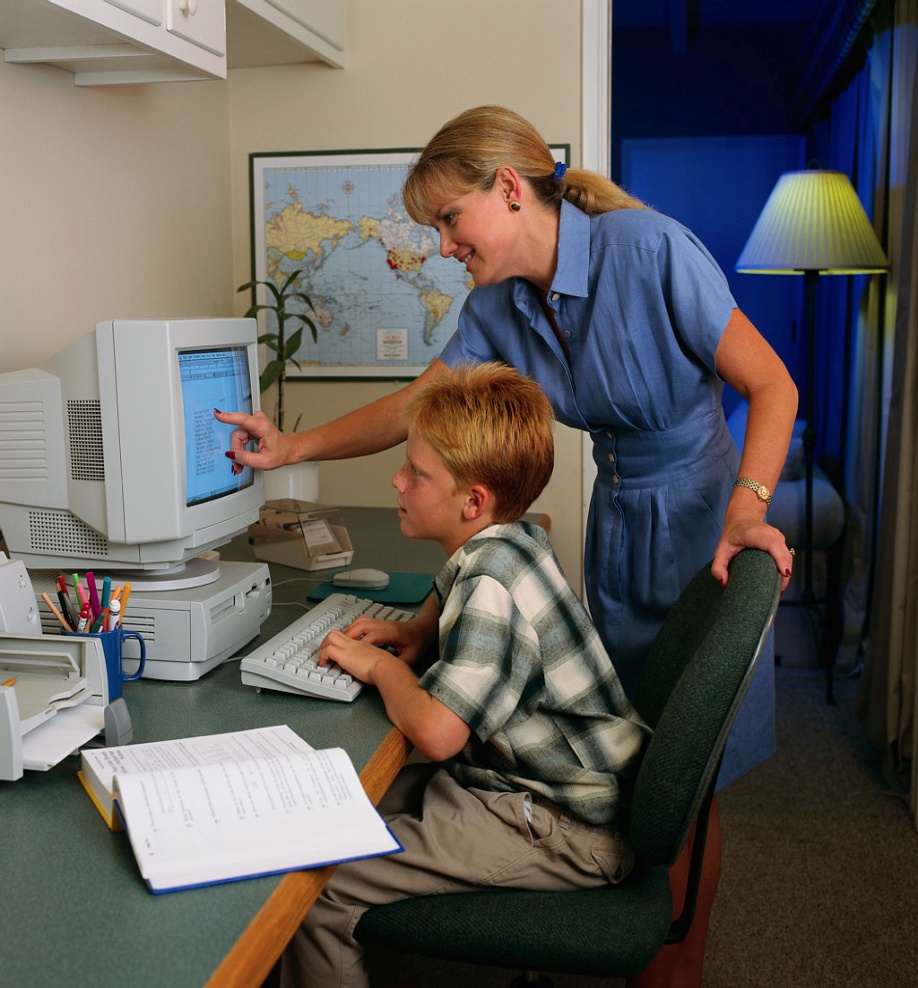 Время на выполнение.
Время на выполнение заданий подбирается индивидуально, но не более 20-25 минут. Если ребенок  использует много времени взрослый может помочь ему.
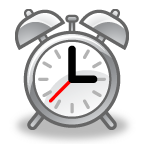 Где заниматься?
Заниматься можно дома и в детском саду.
Формы работы
Подгрупповая

Индивидуальная

Групповая
Организация работы
Занятие 

Часть занятия

Тест
Палочки Кюизенера.
Используем как:

Шаблон.
Измерение условной меркой.
Самооценка.
Я справился сам.

                            Я справился  с помощью                                                    взрослого.

                                     Я не справился с заданием.
Преимущества использования
Игровая форма занятий.
Простота использования.
Хорошее усвоение материала.
Пособие вырабатывает самостоятельность.
Необычная форма изучения материала.